Астрахань
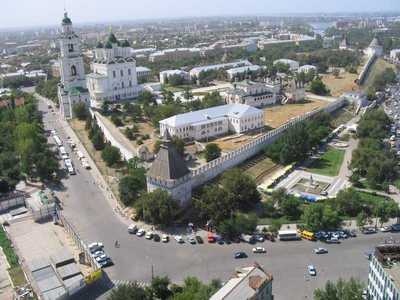 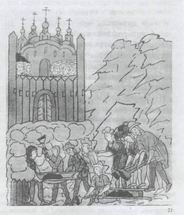 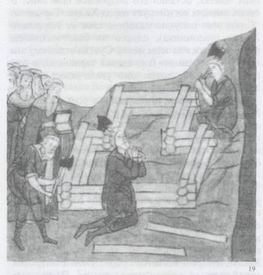 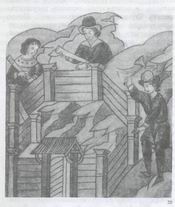 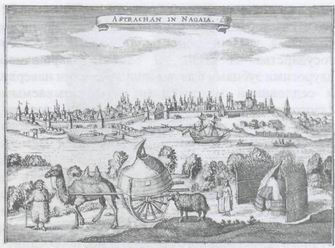 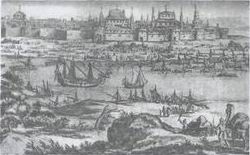 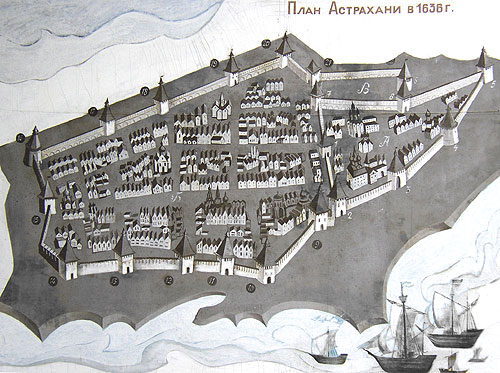 План Астрахани 
в 1635 году.
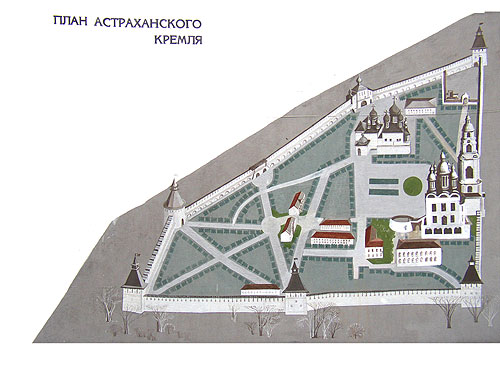 План  Астраханского 
кремля
Пречистенские ворота
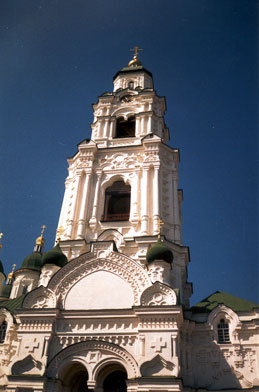 Внутренний вид Пречистенской колокольни
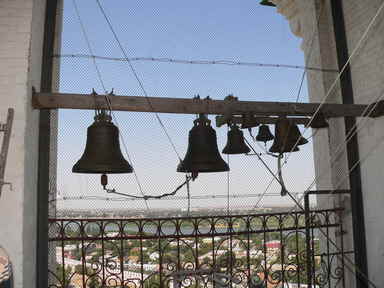 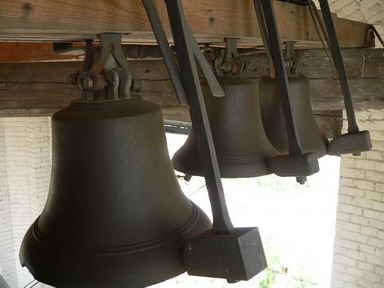 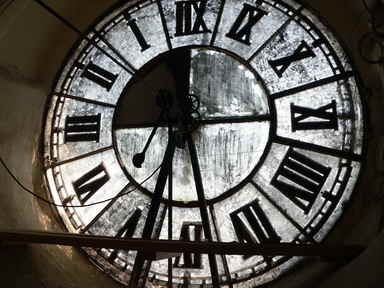 Успенский собор
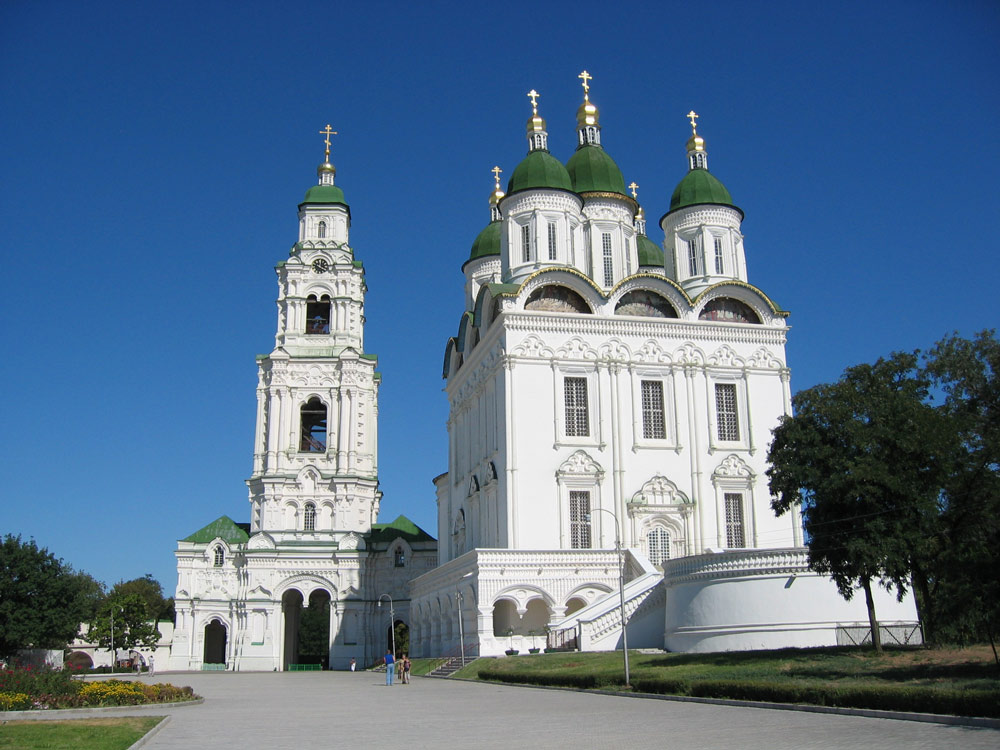 Успенский собор
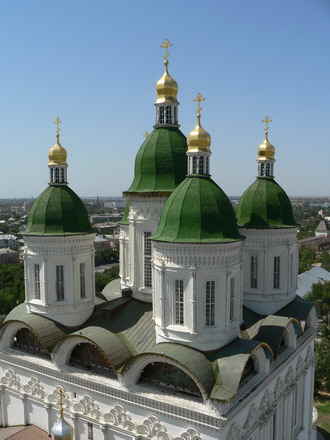 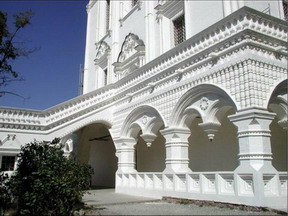 ВНУТРЕННЕЕ УБРАНСТВО УСПЕНСКОГО СОБОРА.
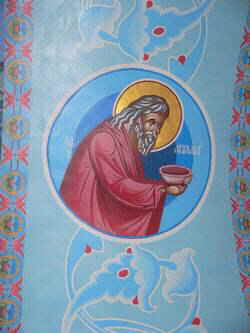 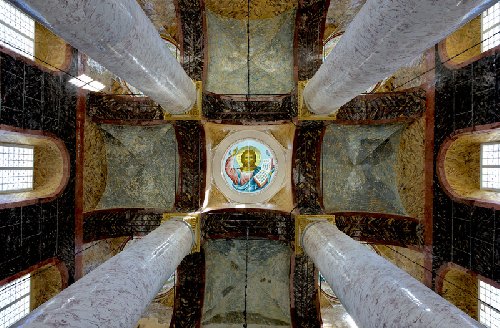 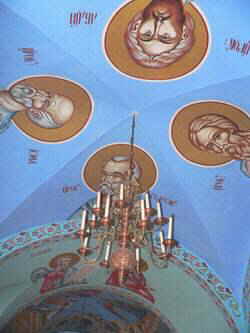 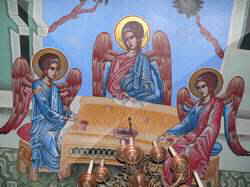 ВНУТРЕННЕЕ УБРАНСТВО УСПЕНСКОГО СОБОРА.
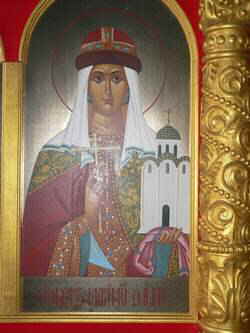 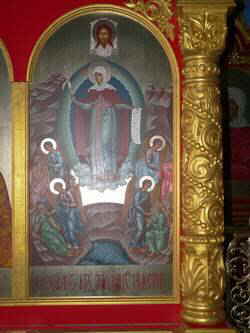 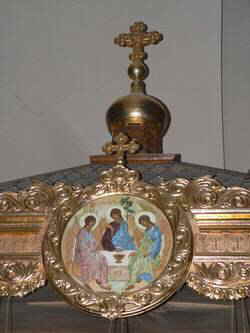 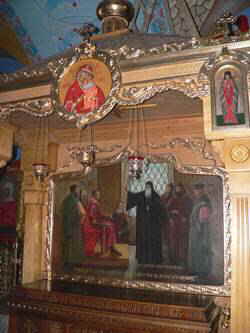 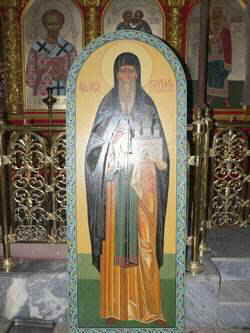 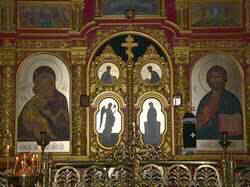 Лобное место
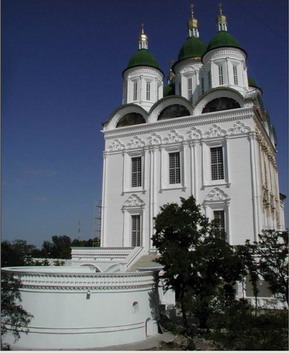 Троицкий собор
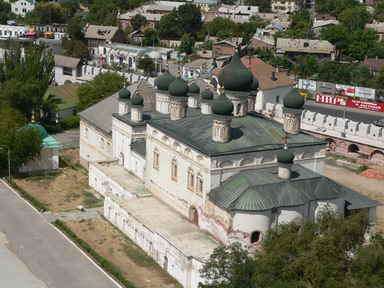 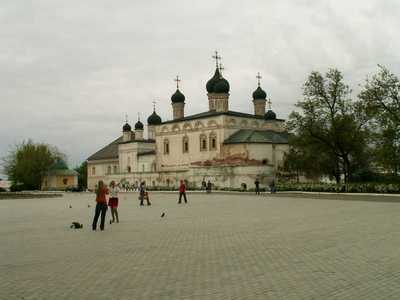 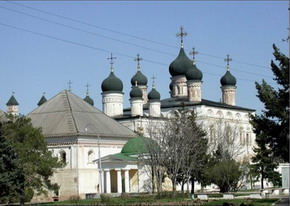 Кирилловская часовня
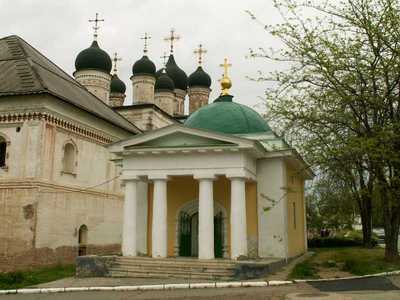 Никольская Надворная церковь
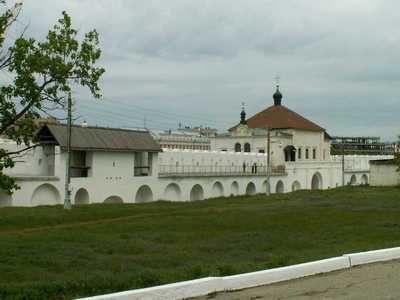 Внутреннее убранство 
Никольской надворной
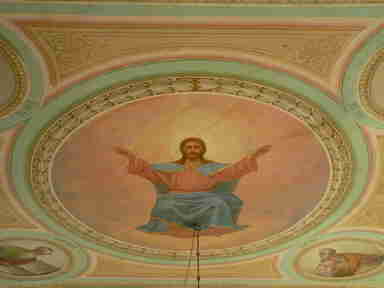 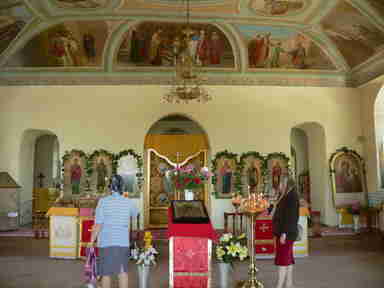 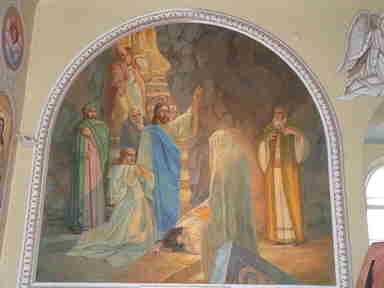 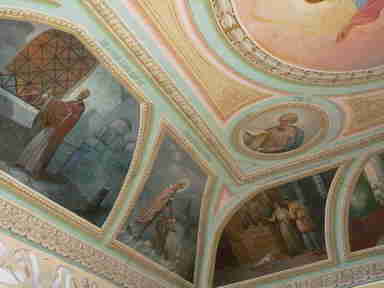 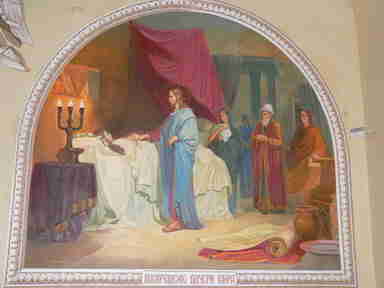 Водяные ворота
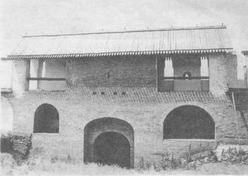 Башни Кремля.
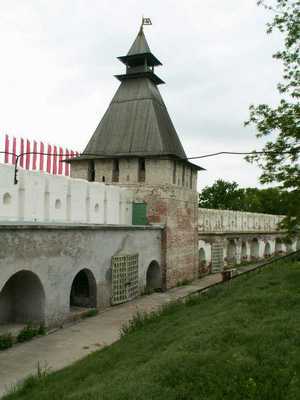 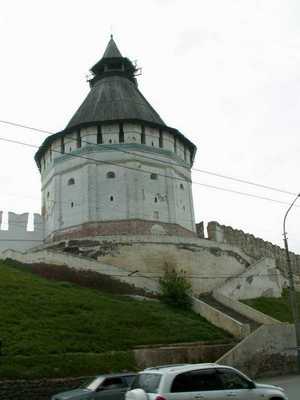 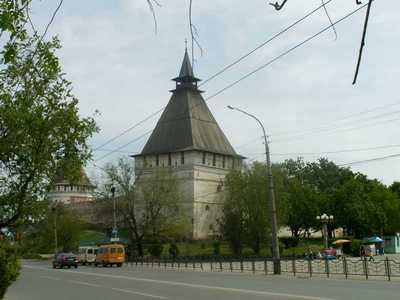 Крымская башня
Житная башня
Красные ворота
Башни Кремля.
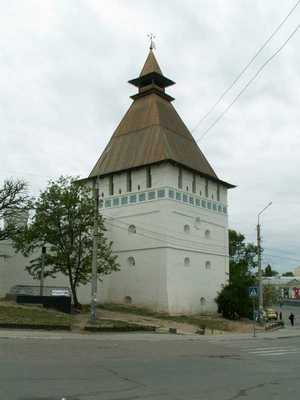 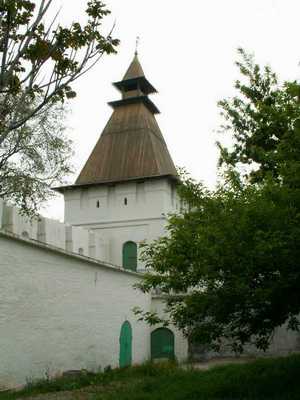 Артиллерийская (Пыточная) башня
Архиерейская башня
ПРЕЗЕНТАЦИЯ АСТРАХАНСКОЙ ОБЛАСТИ В ШТАБ-КВАРТИРЕ ЮНЕСКО.
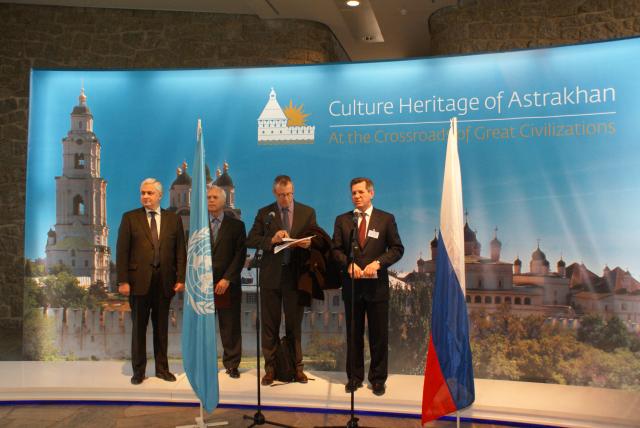 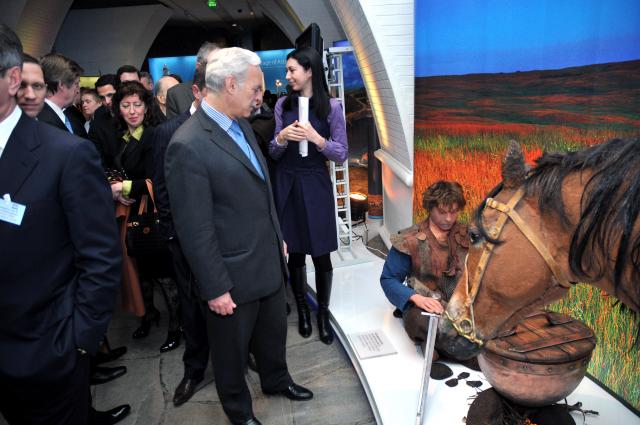 ПРЕЗЕНТАЦИЯ АСТРАХАНСКОЙ ОБЛАСТИ В ШТАБ-КВАРТИРЕ ЮНЕСКО.
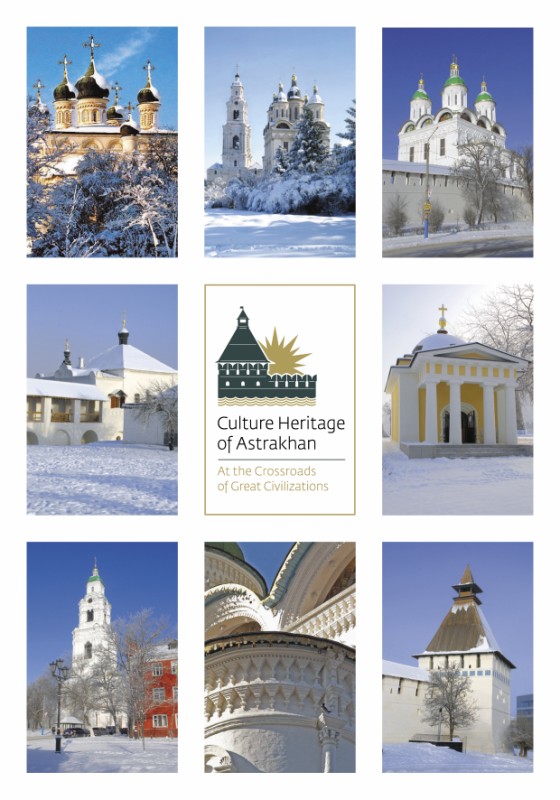 ПРЕЗЕНТАЦИЯ АСТРАХАНСКОЙ ОБЛАСТИ В ШТАБ-КВАРТИРЕ ЮНЕСКО.
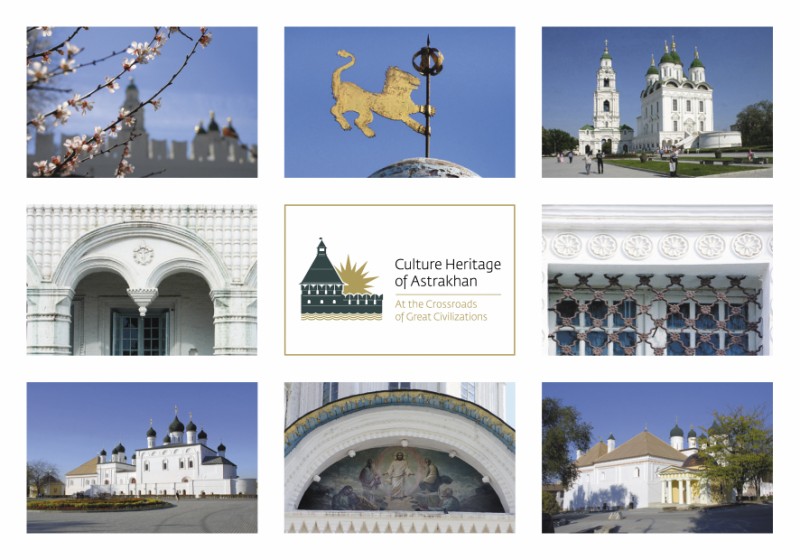